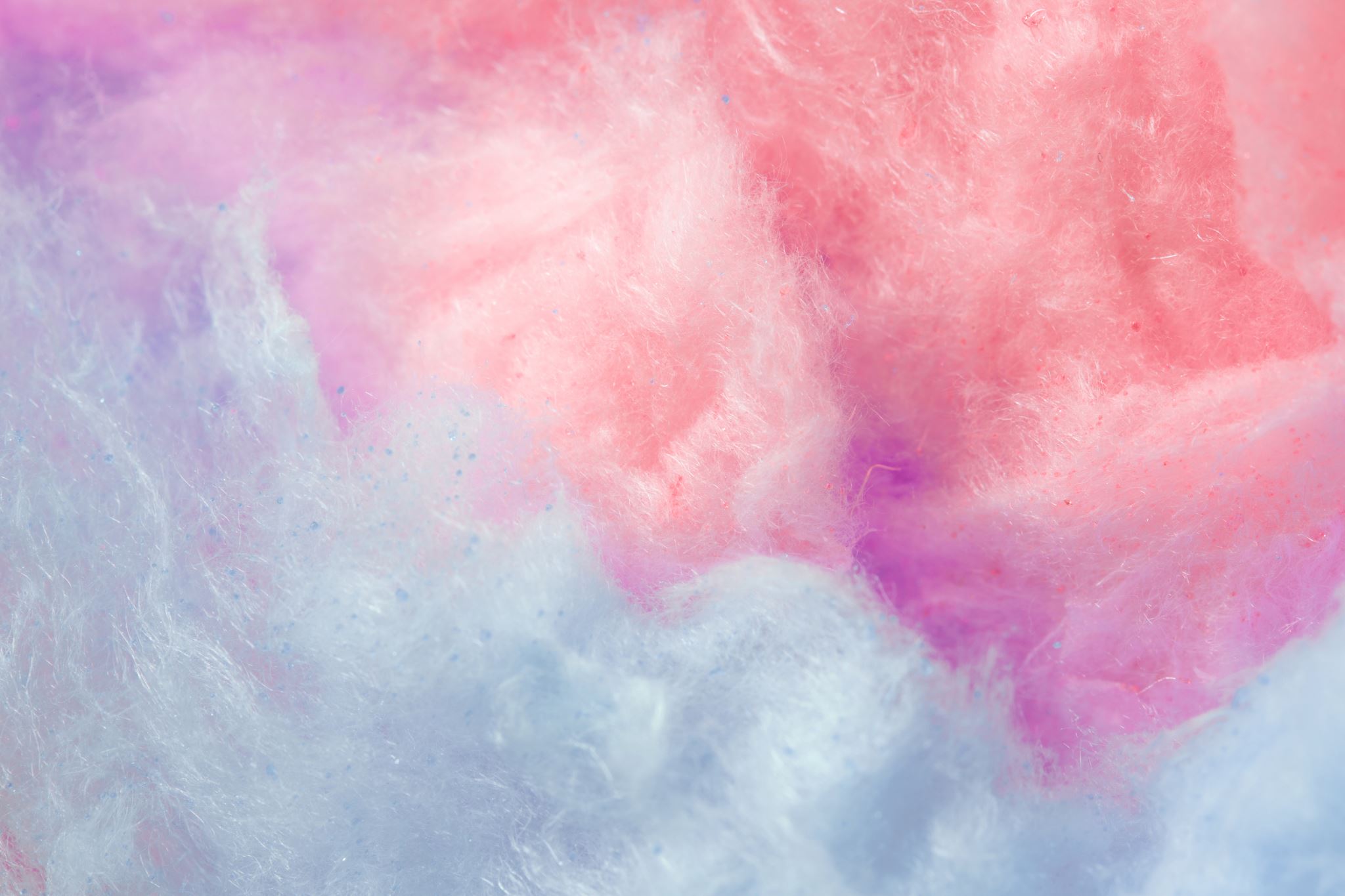 Definición de marco metodológico
La noción de marco metodológico en la que se apoya este estudio comparativo, de acuerdo con la Asociación Americana de Psicología (APA) es la siguiente: 

El marco metodológico es la explicación de los mecanismos utilizados para el análisis de la problemática de investigación. Este capítulo de la tesis es el resultado de la aplicación, sistemática y lógica, de los conceptos y fundamentos expuestos en el marco teórico. Es importante comprender que la metodología de la investigación es progresiva, por lo tanto, no es posible realizar el marco metodológico sin las fundamentaciones teóricas que van a justificar el estudio del tema elegido.

El marco metodológico que se presenta a continuación describe cómo se hizo el análisis de la mitología ngäbe presente en el cuento “La noche de las aves” del panameño Pedro Luis Prados y en la novela Una sola huella del costarricense Geovanny Debrús Jiménez; asimismo refiere cuáles métodos, técnicas o procedimientos se emplearon, mostrando una visión clara de lo que se hizo, por qué y cómo. Además de indicar por qué la metodología elegida ha sido adecuada y cuáles fueron los inconvenientes encontrados.